דף נ"ד  ב
והדתנן: אמרו לו: מתה אשתך ונשא אחותה מאביה, מתה ונשא אחותה מאמה, מתה ונשא אחותה מאביה, מתה ונשא אחותה מאמה, מותר בראשונה ובשלישית ובחמישית ופוטרות צרותיהן ואסור בשניה וברביעית
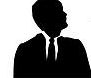 שמעון
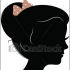 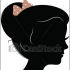 חנה
דינה
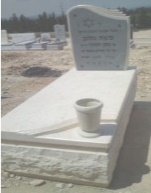 בת
בת
בת
בת
בת
בת
בת
בת
בת
בת
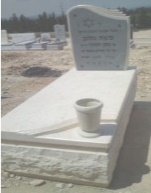 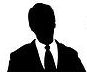 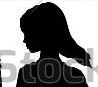 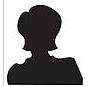 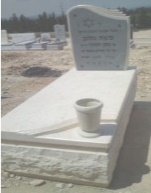 שרה
לאה
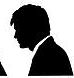 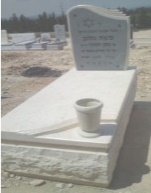 אחות מאם
אחות מאם
אחות מאב
אחות מאב
התגרשה או התאלמנה
התגרשה או התאלמנה
יהודה
לוי
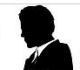 גד
נשא אישה
נשא אישה
נשא אישה
נשא אישה
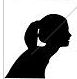 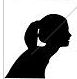 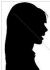 רחל
דבורה
שושנה
נשא אישה
התחתנה
נשא אישה
התחתנה
נשא אישה
נשא אישה
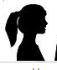 רבקה
הדין:
דבורה (הראשונה), חנה (השלישית) ודינה (החמישית) מותרות לגד ואסור ברבקה (השניה) ושושנה (הרביעית)
תוצאה: כל הנשים חיות ונשואות לגד
גד נשא את חנה אחות רבקה מאמה (שרה). ואמרו לו: מתה אשתך
גד נשא את שושנה אחות חנה מאביה (יהודה). ואמרו לו: מתה אשתך
גד נשא את דינה אחות שושנה מאמה (לאה). ואמרו לו: כולן קיימות
גד נשא את דבורה ונסע למדינת הים. ואמרו לו: מתה אשתך
גד נשא את רבקה אחות דבורה מאביה (שמעון). ואמרו לו: מתה אשתך